TẬP HUẤNBÁO CÁO VIÊN CHĂM SÓC SỨC KHỎE SINH SẢN VỊ THÀNH NIÊN, THANH NIÊN 


Giảng viên: Thạc sĩ Đặng Thị Hải 
Trung tâm Đào tạo, bồi dưỡng
Tổng cục Dân số, Bộ Y tế
“Trò chuyện với tuổi TEEN”
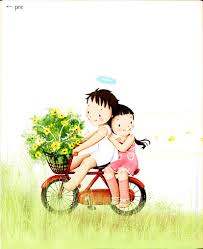 Tổng Bí thư Nguyễn Phú Trọng phát biểu trong lời khai mạc Hội nghị lần thứ 6 Ban Chấp hành Trung ương Đảng khóa XII là:
 
  “Vấn đề rất lớn và khó, có ý nghĩa 
   đặc biệt quan trọng, liên quan đến việc bảo vệ, phát triển giống nòi, quốc gia, dân tộc”.
Bài 9: Kỹ năng thuyết trình
Các câu hỏi khi xây dựng bài thuyết trình
What
When
Who
Where
How
Why
4
Tuổi Vị thành niên
???
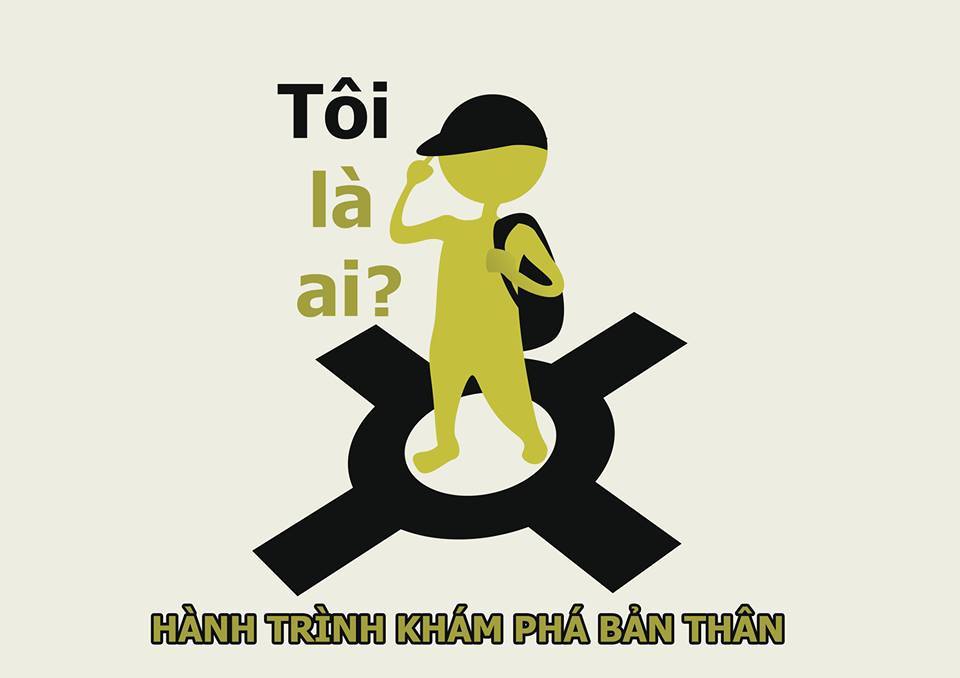 Theo Tổ chức Y tế Thế giới (WHO):
Trẻ em từ 10 - 19 tuổi được coi là tuổi vị thành niên
“Giai đoạn chuyển tiếp từ trẻ con sang người lớn”. Ở Việt Nam, VTN chiếm 20% dân số.
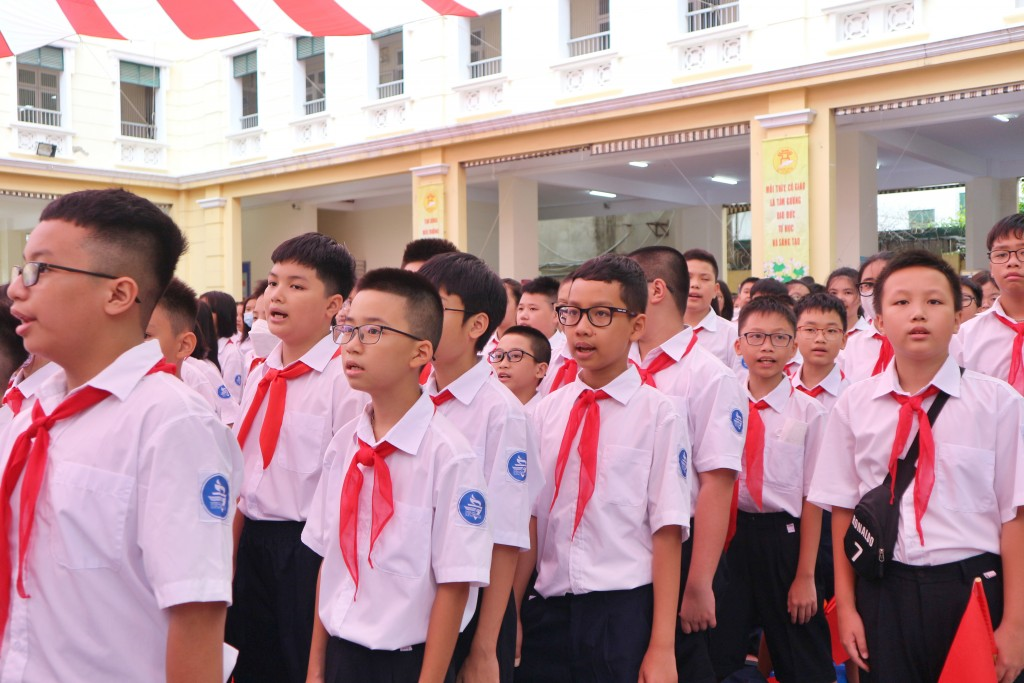 Sức khỏe sinh sản vị thành niên
“Là tình trạng khỏe mạnh về thể chất, tinh thần và xã hội của tất cả những gì liên quan đến cấu tạo và hoạt động của bộ máy sinh sản ở tuổi VTN, chứ không chỉ là không có bệnh  hay khuyết tật của bộ máy đó”.
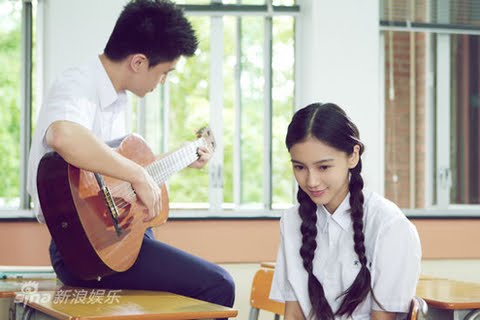 - Các em nam: Thích biểu dương sức mạnh như ngưỡng mộ anh hùng, thích cầu thủ bóng đá, ca sĩ, diễn viên…- Các em nữ: Thích viết nhật ký, chép thơ, làm dáng, bắt đầu lo việc nội trợ, giặt quần áo...
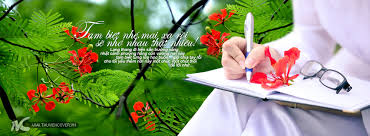 Trẻ thường thắc mắc mà không dám hỏi ai: 
“Tại sao lại xẩy ra trong con người tôi như vậy...?"
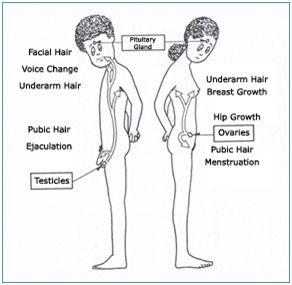 Sự phát triển cơ thể 
không cân đối làm 
cho các em lúng túng, 
vụng về, lo âu
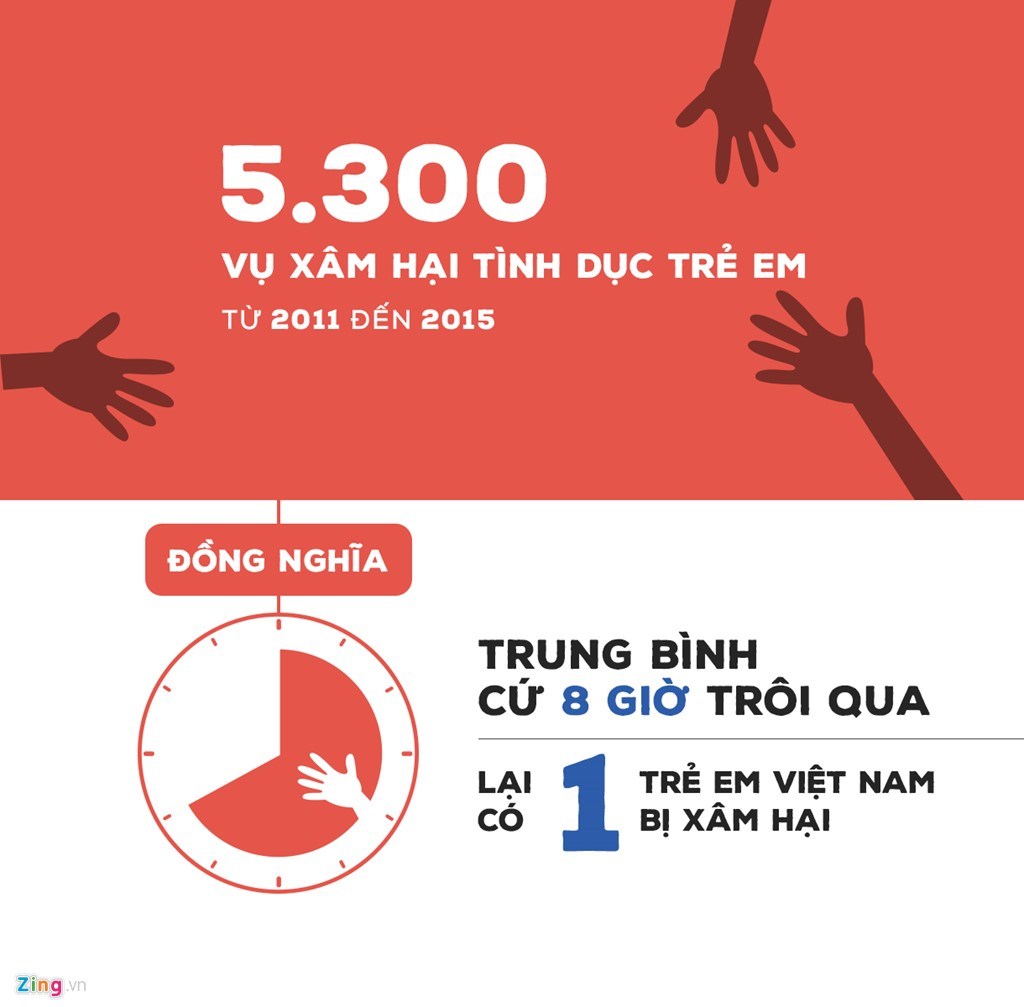 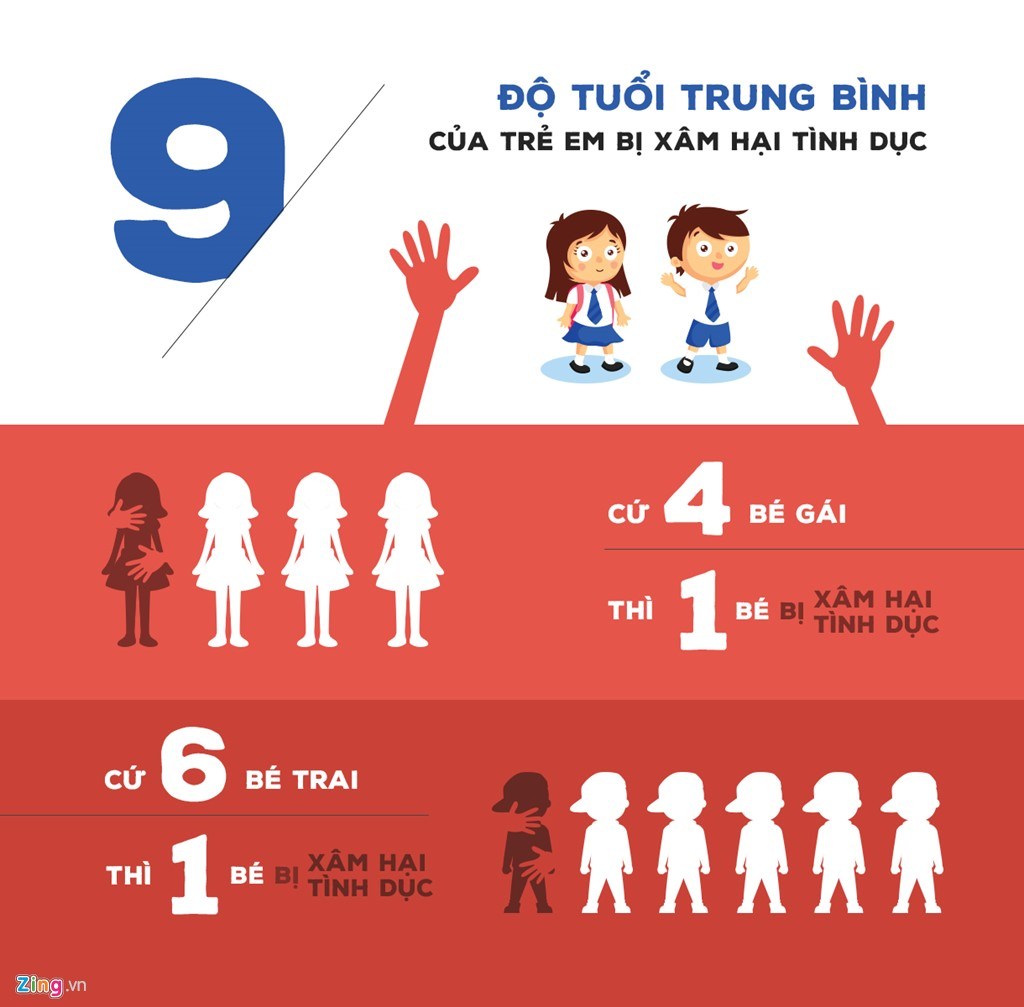 Tại Việt Nam, trước đây trẻ bị xâm hại thường là 13-18 tuổi thì nay xuất hiện nhiều vụ việc ở lứa tuổi 5-13.
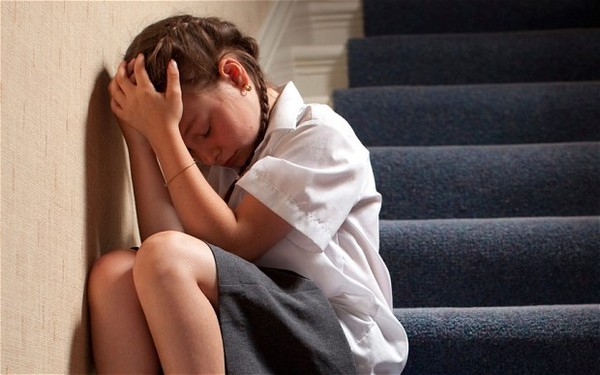 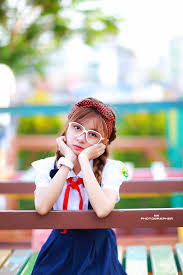 Lo âu, thắc mắc nhiều về sinh lý nhưng không dám hỏi bố mẹ và người  lớn vì sợ bị mắng, hỏi bạn bè cùng tuổi thì bế tắc. 

Các em cũng lo âu về những khuyết tật trên cơ thể
BÌNH ĐẲNG GIỚI 

Nam hay nữ quan trọng hơn?
BÌNH ĐẲNG GIỚI 
BÌNH ĐẲNG GIỚI
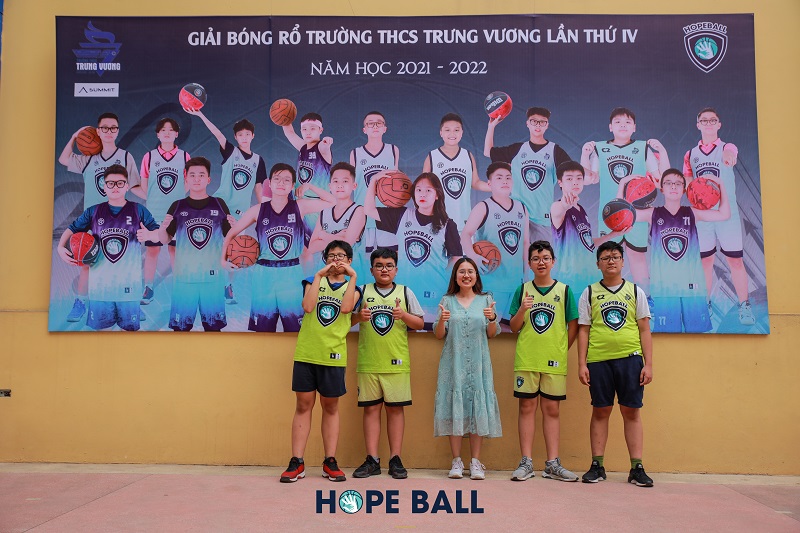 Thay đổi về thể chất ở NỮ:
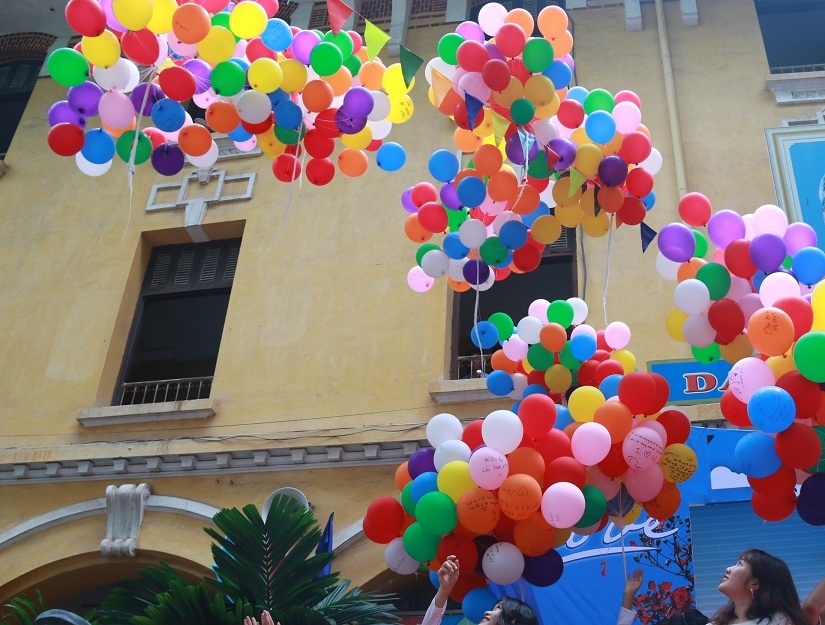 Thay đổi về thể chất ở NỮ:
– Phát triển chiều cao, cân nặng.– Khung chậu phát triển → mông to ra (to hơn nam giới).   – Phát triển lông mu; Đùi thon.   – Bộ phận sinh dục phát triển: âm hộ, âm đạo to ra, tử cung và buồng trứng phát triển.– Ngưng phát triển bộ xương sau khi hình thể đã hoàn thiện.
– Tuyến vú phát triển → Ngực nhô lên, đầy đặn.– Có kinh nguyệt.
Thay đổi về thể chất ở NAM
– Phát triển chiều cao, cân nặng, lông mu.– Thay đổi giọng nói 
– Tuyến bã, tuyến mồ hôi phát triển.– Ngực và hai vai phát triển.– Các cơ của cơ thể rắn chắc.– Lông trên cơ thể và mặt phát triển, xuất hiện lông ở bộ phận sinh dục. – Ngưng phát triển bộ xương sau khi hình thể đã hoàn thiện.
– Dương vật và tinh hoàn phát triển.– Bắt đầu xuất tinh.
Những câu hỏi về giới tính thường được các em đặt ra: 
Sự sinh đẻ, kinh nguyệt (nữ) mộng tinh (nam) là gì…? 
Tại sao lại có em bé…? 
Thủ dâm…? 
   (Tội hay không tội…) 
Chú ý người khác phái… 
   Yêu là gì…? (chưa chín chắn… chỉ là cảm xúc chóng qua của tuổi mới lớn..)
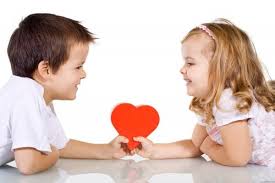 Quan hệ tình dục, 
nam có thể làm cho nữ mang thai và sinh con
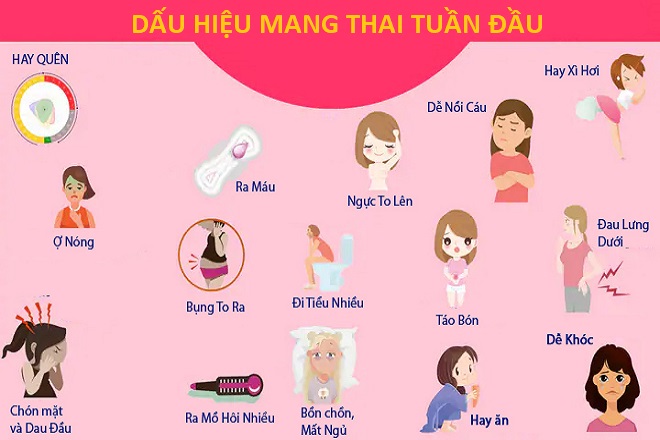 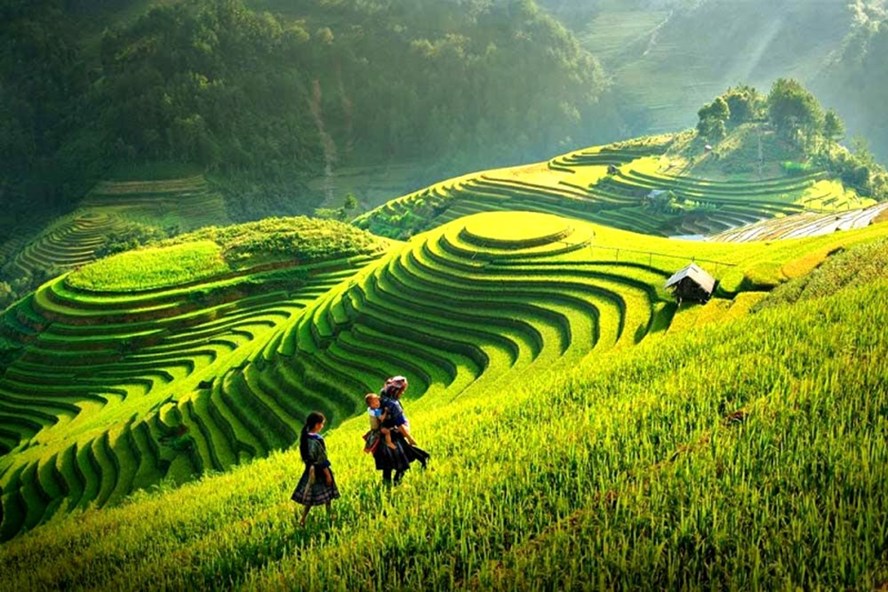 VIỆT NAM
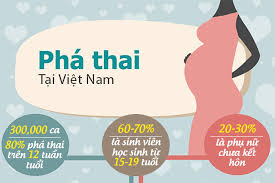 Nguyên nhân chủ yếu ???
là do các em thụ động, 
          thiếu kiến thức về giới tính, 
                   thiếu sự dạy dỗ, giúp đỡ 
một cách đầy đủ của gia đình, nhà trường.
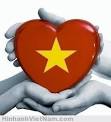 – Phân biệt rõ ràng giữa tình yêu và 
tình bạn khác giới trong sáng, giúp đỡ 
nhau cùng tiến bộ.
Tình yêu và tình bạn
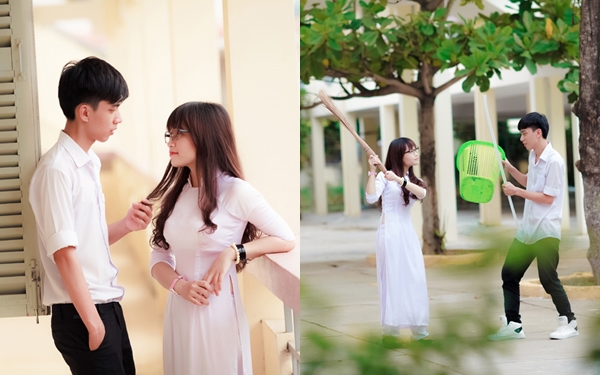 Tình bạn khác giới
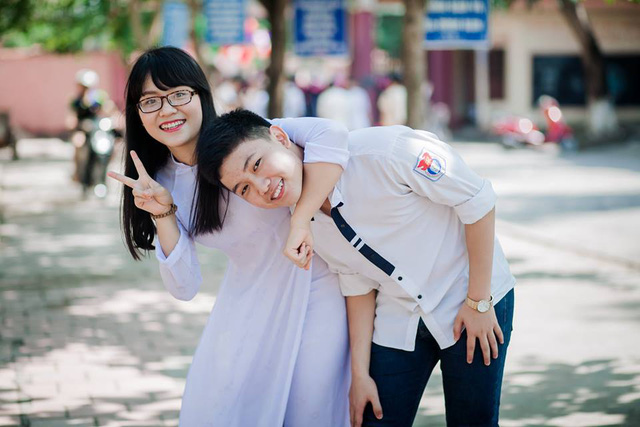 THAY ĐỔI VỀ TÂM SINH LÝ
1. Nhân cách:   – Cố gắng làm được những điều mình mong muốn.   – Đặt ra câu hỏi: Tôi là ai? Tôi có thể làm gì?
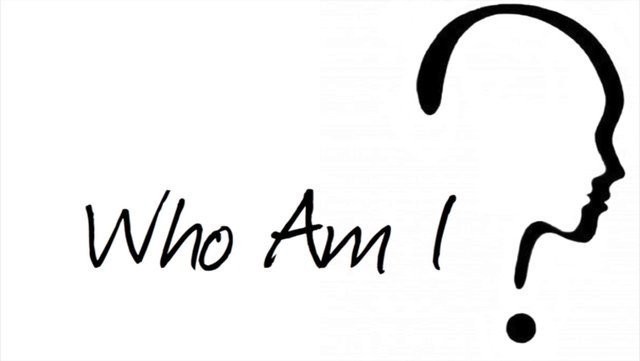 THAY ĐỔI VỀ TÂM SINH LÝ
2. Tâm lý: Cảm thấy mình 
không còn là trẻ con nữa.   – Muốn được đối xử
       như người lớn.   – Muốn thoát ra khỏi những
     ràng buộc của gia đình.
Xảy ra xung đột giữa VTN
 và cha mẹ.
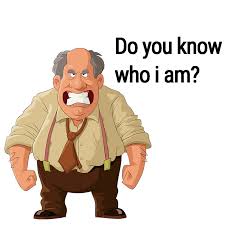 3. Tình cảm:   Quan tâm và có cảm giác lạ với người khác phái, yêu đương nông cạn, quan hệ tình dục không an toàn.
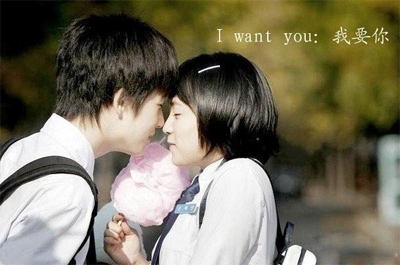 CÁC NGUY CƠ HAY GẶP Ở TUỔI VTN:
Do những thay đổi trên mà VTN dễ bị: 
                                                    dụ dỗ 
Uchuộc
                                                    lường gạt
                                                    xâm hại 
                                                    dễ bắt chước
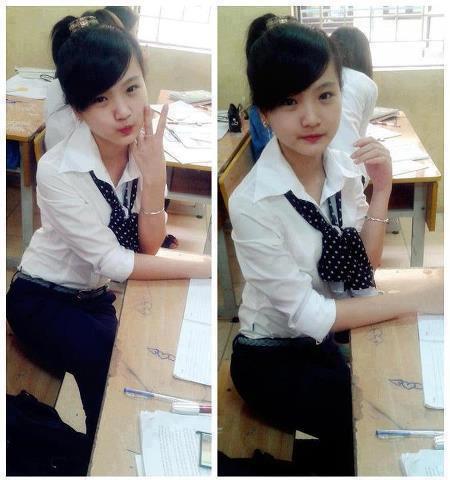 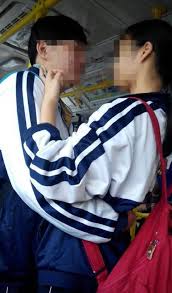 Hậu quả của Quan hệ tình dục bừa bãi, không an toàn 
???
1. Mang thai sớm ngoài ý muốn 
 – Dễ bị sẩy thai, đẻ non, nhiễm độc thai, làm tăng nguy cơ tử vong mẹ.    – Cơ thể phát triển chưa đầy đủ dễ dẫn đến thiếu máu, thai kém phát triển, dễ bị chết lưu.
– Bỏ học giữa chừng, ảnh hưởng tới tương lai.    – Bị người kia bỏ rơi hoặc phải cưới gấp với người mà bạn không muốn có cam kết cuộc sống với người đó.  – Bản thân và gia đình phải gánh chịu những định kiến của xã hội.  – Gánh nặng về kinh tế khi nuôi con.
       2. Mắc các bệnh lây truyền qua đường tình dục (BLQĐTD) và HIV/AIDS.
VTN cần làm gì để phòng tránh những tác hại?
1. Rèn luyện về kỹ năng sống:  – Chủ động tìm hiểu kiến thức về giới tính, sức khỏe sinh sản VTN từ cha mẹ, thầy cô, anh chị, người thân và bạn bè.  – Không nên đi chơi khuya một mình hoặc với bạn khác giới.
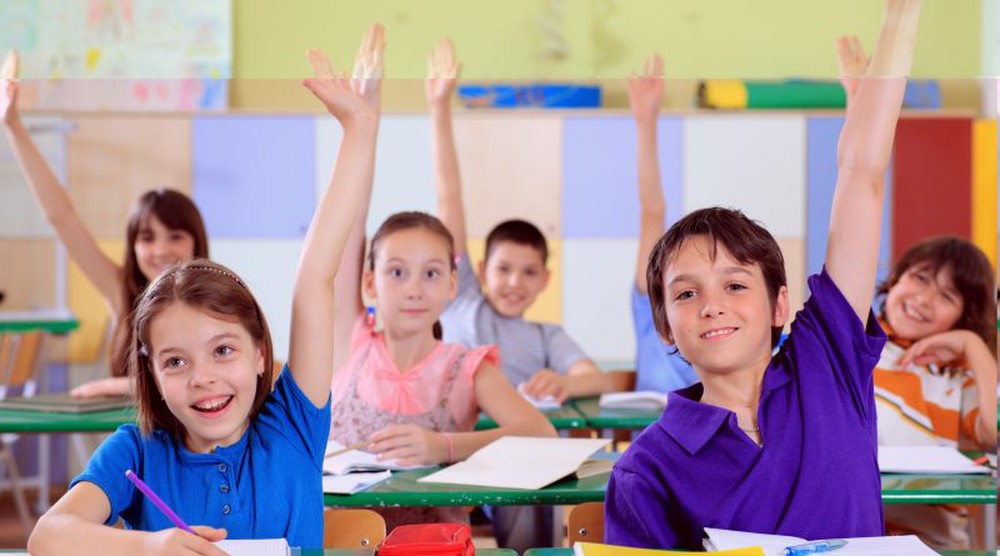 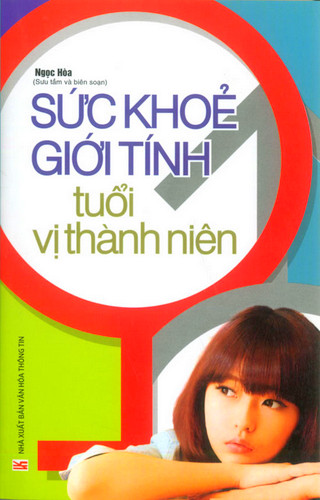 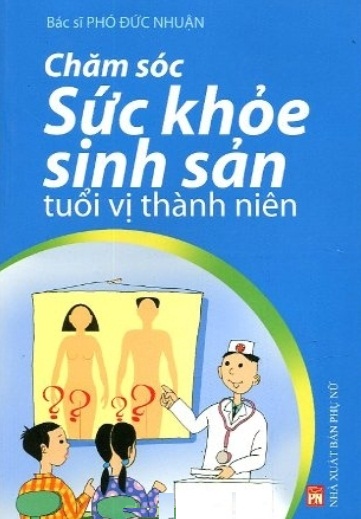 2. Chăm sóc sức khỏe sinh sản, vệ sinh cá nhân, vệ sinh bộ phận sinh dục Nữ:   * Vệ sinh kinh nguyệt.   * Đến 15-16 tuổi mà không có kinh nguyệt thì phải đi khám.  * Uống viên sắt: kể từ khi bắt đầu có kinh nguyệt, mỗi tuần uống 01 viên, liên tục 16 tuần trong 01 năm (16 viên/năm) để phòng tránh thiếu máu do thiếu sắt.
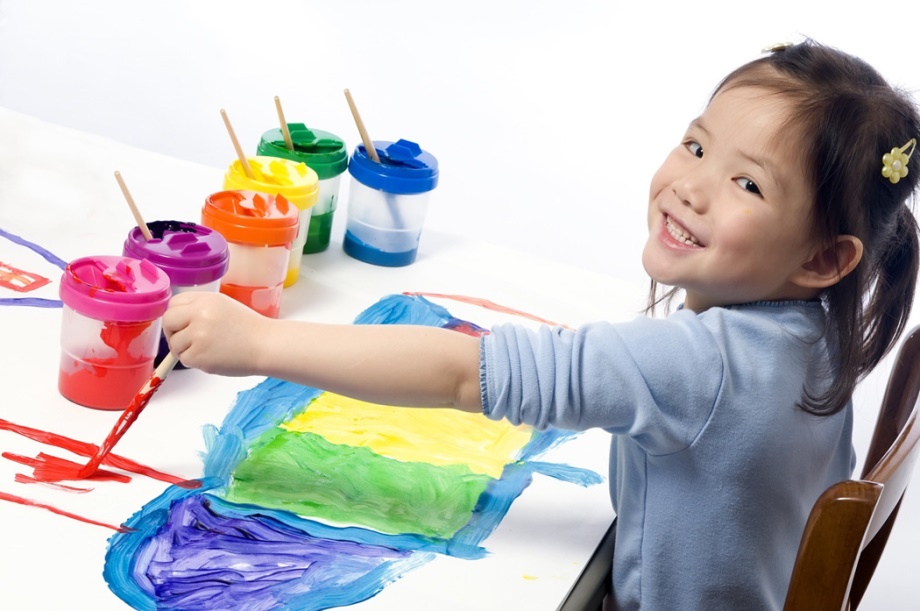 - Nam: * Phải biết những bất thường về cơ quan sinh dục để đi khám bệnh kịp thời như: hẹp bao quy đầu, tinh hoàn ẩn, vị trí bất thường của lỗ tiểu.  * Không mặc quần lót quá bó sát, chật hẹp
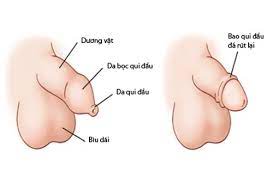 3. Tránh xa những hình
 ảnh, sách báo, phim  ảnh, 
 trang mạng khiêu dâm, 
đồi trụy; tránh xa 
rượu, thuốc lá, ma túy.
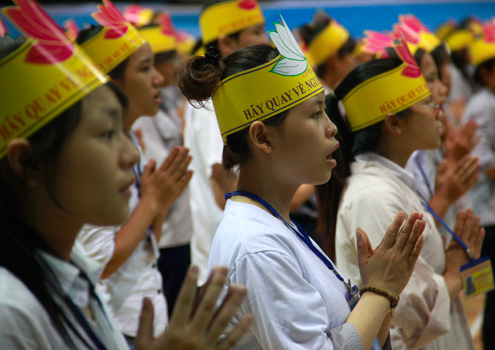 4. Không nên quan hệ tình dục trước tuổi trưởng thành.
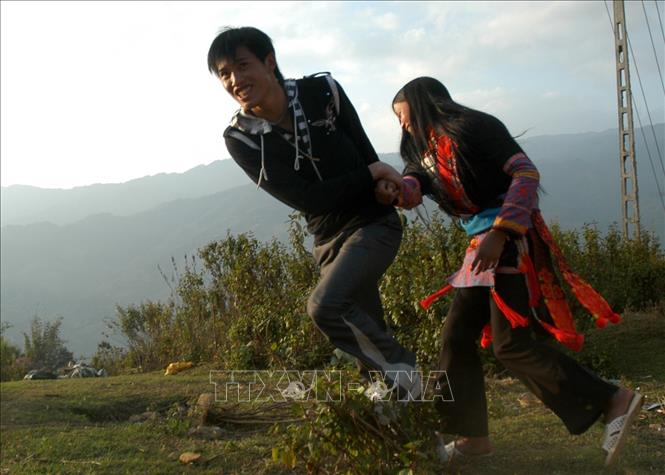 – Có thời gian biểu học tập, nghỉ ngơi, giải trí và tập luyện  thể dục thể thao cho phù hợp và điều độ.
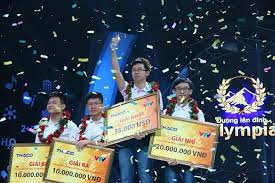 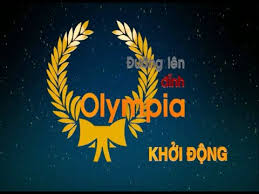 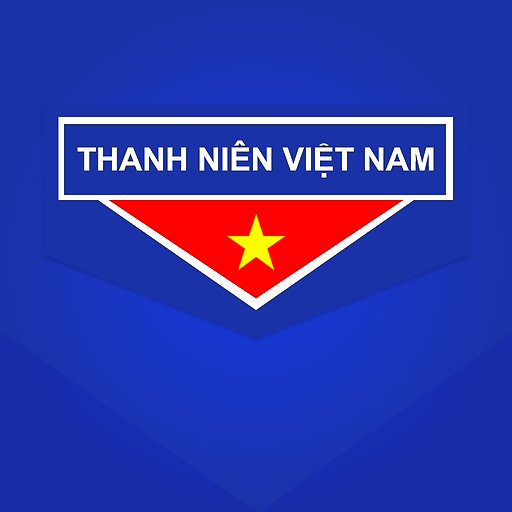 Thanh niên là?
Theo quy định tại Điều 1 Luật Thanh niên năm 2020 thì: 
“Thanh niên là công dân Việt Nam từ đủ 16 tuổi đến 30 tuổi”. 
Luật Thanh niên đã tạo hành lang pháp lý để xây dựng và tổ chức thực hiện chính sách, pháp luật đối với thanh niên nhằm phát huy vai trò xung kích, tình nguyện, sức sáng tạo và tiềm năng to lớn của thanh niên, góp phần vào sự nghiệp xây dựng và bảo vệ Tổ quốc.
KHẲNG ĐỊNH 
Vai trò của Giáo dục giới tính?

Giúp trẻ có hiểu biết về tình dục, cung cấp các thông tin và kỹ năng để có thái độ và hành vi đúng, có trách nhiệm với những quyết định của mình.
XIN CẢM ƠN!
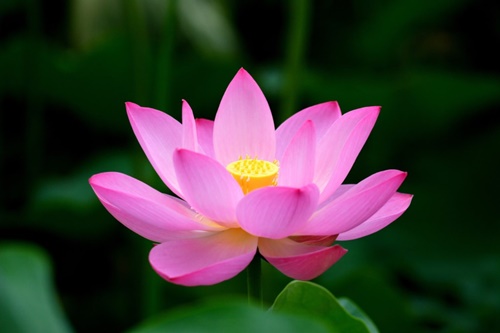 *
Giảng viên Đặng Hải 
0988.220.899